SPINAL DEFORMITIES
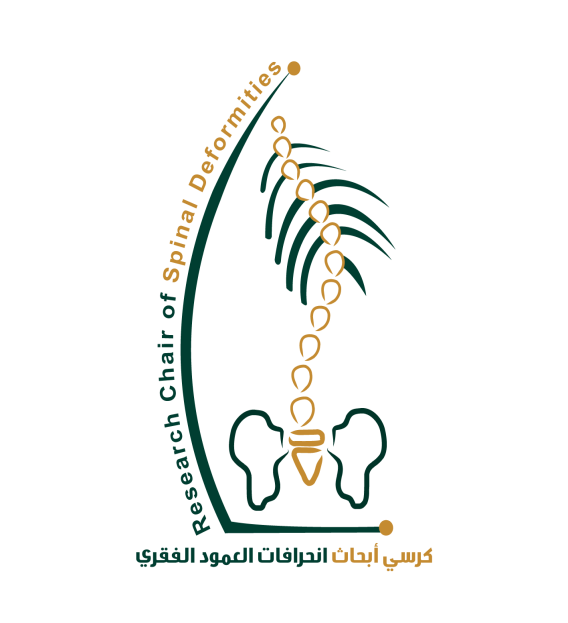 Dr.  ABDULMONEM   ALSIDDIKY  , MD , SSCO.
Assistant Professor & Consultant 
 pediatric Ortho.&   Spinal  Deformities
The Director of Research Chair of Spinal Deformities
KSU,KKUH 
Riyadh , Saudi Arabia
NORMAL SPINE ALLIGNMENT
FRONTAL   PLANE 
          STRAIGHT



LATERAL   PLANE
    20-40 DEGREE                  THORACIC  KYPHOSIS
    
    30-60 DEGREE 
    LUMBAR LORDOSIS
SCOLIOSIS
Def. 
     Lat. deviation of the spine from midline with rotation
Rotation in scoliosis
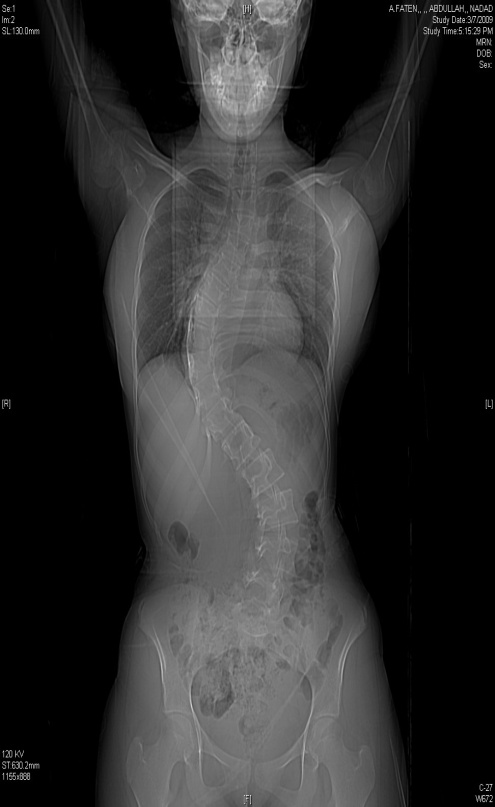 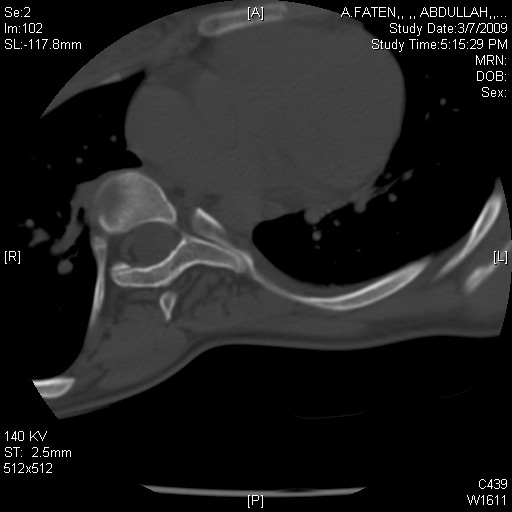 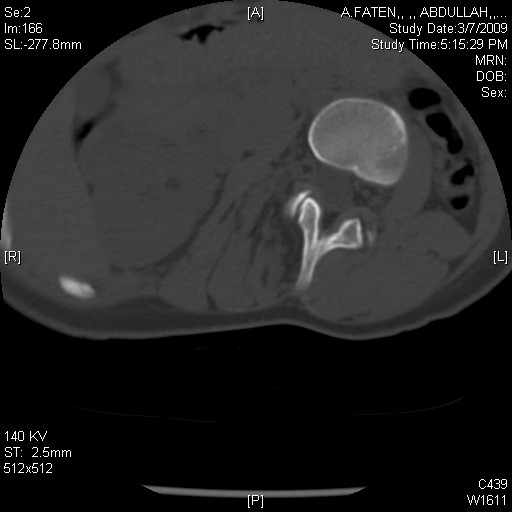 Rotation in scoliosis
SCOLIOSIS
Types :	
Congenital (structural abn. In vertebrae or ribs )
Neuromuscular (eg. cp,mmc,sma…)
Idiopathic (most common )
Others
CONGENITALCLASSIFICATION
Wedge
vertebrae
Hemi-
vertebrae
Unilateral
Bar vertebrae
Block 
vertebrae
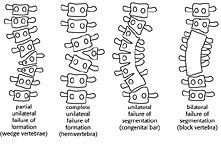 IDIOPATHIC SCOLIOSIS
Spinal deformity in a spine which was normal
     
    Causes 
?  Properioception disorders
Brain stem
Melatonin hormones
UNKNOWN
IDIOPATHIC SCOLIOSIS
TYPES
Infantile       (0-4   yrs )
Juvenile        (4-9   yrs )
Adolescent  (> 10 yrs ) [most common]
IDIOPATHIC SCOLIOSIS
Incidence
More in female
Rt  thoracic  curve  is  the  most  common 
? Family Hx
More in twins
IDIOPATHIC SCOLIOSIS
C/O :
Loss of self image
Family observation 
Pain
Early fatigue
Cardio-pulmonary dysfunction ( if curve > 90  )
IDIOPATHIC SCOLIOSIS
O/E :
Shoulder level inequality
Waist line asymmetry
Spinal deformity
Rib hump 
Adam foreword flexion test
Full neurological exam
clinically
IDIOPATHIC SCOLIOSIS
Radiological exam :
X-rays :
AP – LAT  standing  long film
AP  Pelvis
IDIOPATHIC SCOLIOSIS
MRI :
If abnormal curve suspected ( any curve other than rt. thoracic curve in young female )
Ct scan :
If congenital scoliosis suspected
X-ray
71ْ
53ْ
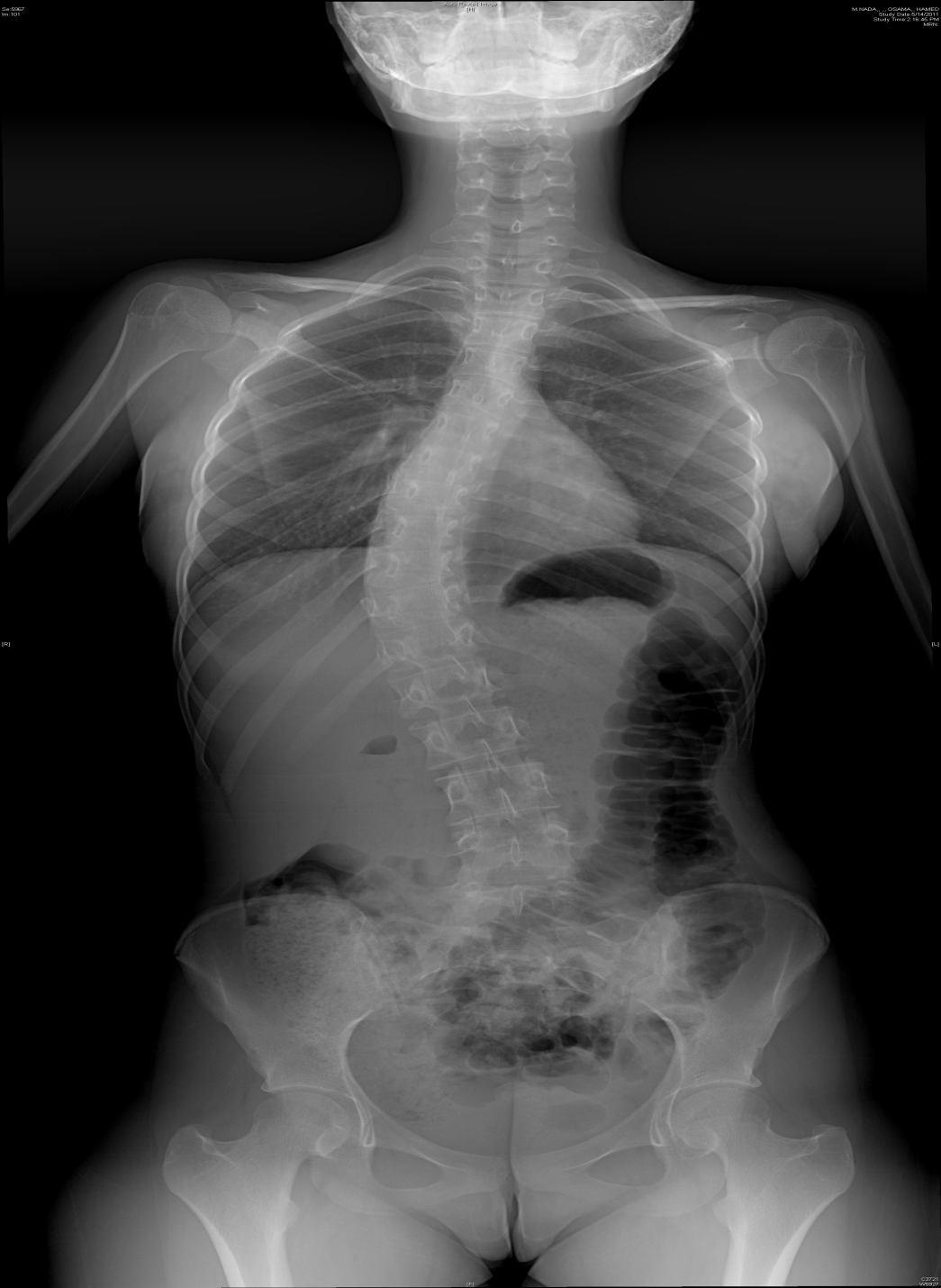 Cobb and Lippmann
Determine end vertebrae
     Those most  tilted from horizontal
Line along upper end plate prox. & lower endplate distally
Measure formed angle
Transitional
vertebrae
[Speaker Notes: -for double curves the lower end vertebrae of the upper curve= upper end vertebrae of the lower curve (transition vertebrae)]
Treatment
Based on :
Maturity of the pt. 
Menarche
Rissor’s stage
Magnitude of deformity
Curve progression
Risser’s stage eg.
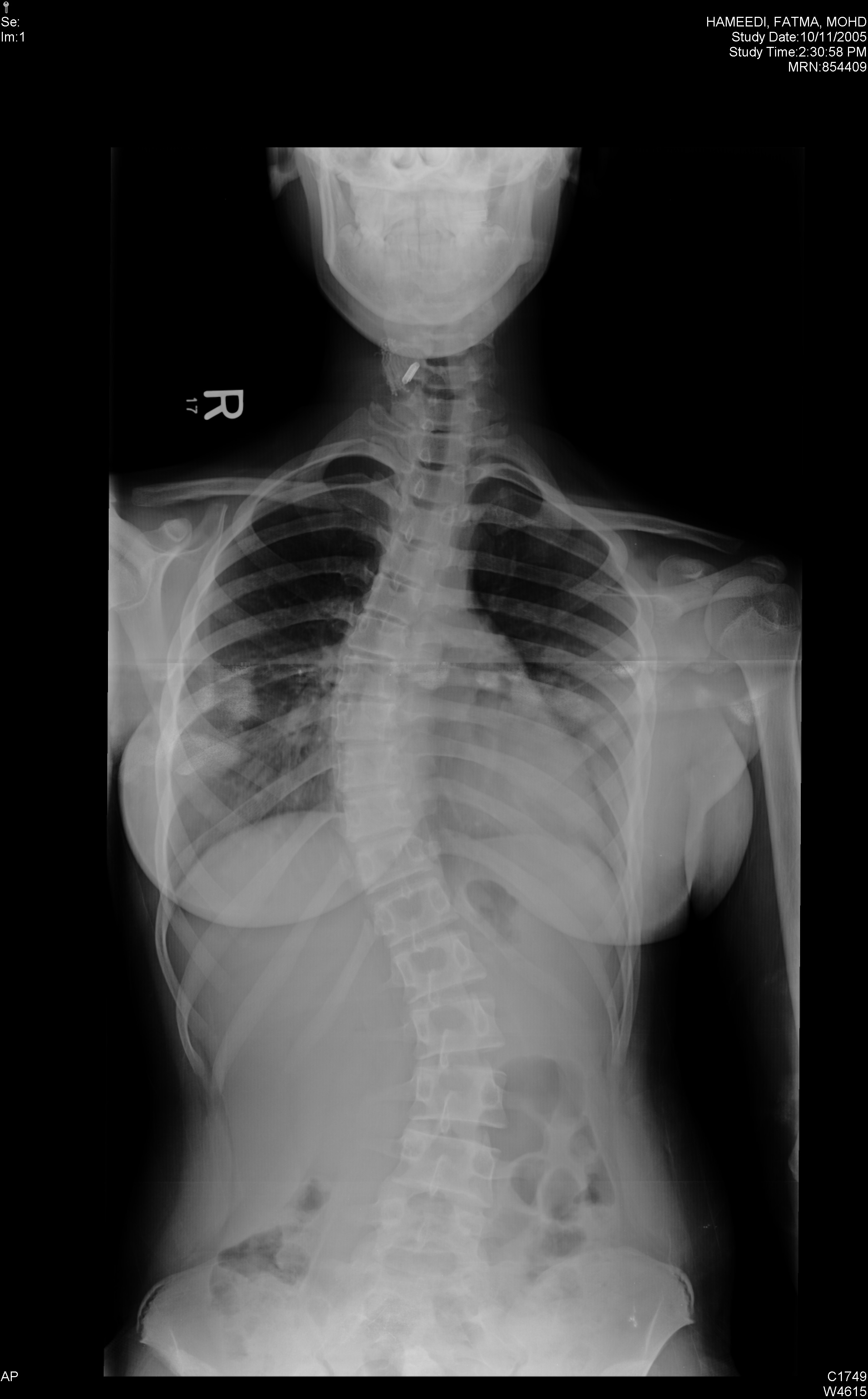 Treatment
Options

Observation
Bracing
Surgery
                     
  ? Physical therapy  & exercise
Treatment ( protocol )
Mature pt.
< 40o                        observation 
              progression ~   1o  / year
 > 40o                       surgery
Immature pt.
 0-25o                     Observation  every 4-6 months
                                      clinically & radiologically
25-40o                     Bracing 
> 40o                        Surgery
Braces eg.
Treatment
Braces :
Did not correct the deformity
Might stop the progression of the curve 
     (or slow it down)
Effect is dose related (more worn better effect)
Best 23 hours / day
If curve apex above  T7                   Milwaukee brace
If curve apex bellow T8                   Boston brace
Treatment
Surgery  :
Anterior spinal fusion 
 severe curve
 young pt. < 10 years 
Post spinal fusion & instrumentation 
   The gold standard treatment for most of cases
Both 
   For selected cases
Treatment
Complications  of  surgery

Neurological deficit
Bleeding 
Infection
Implant dislodgment
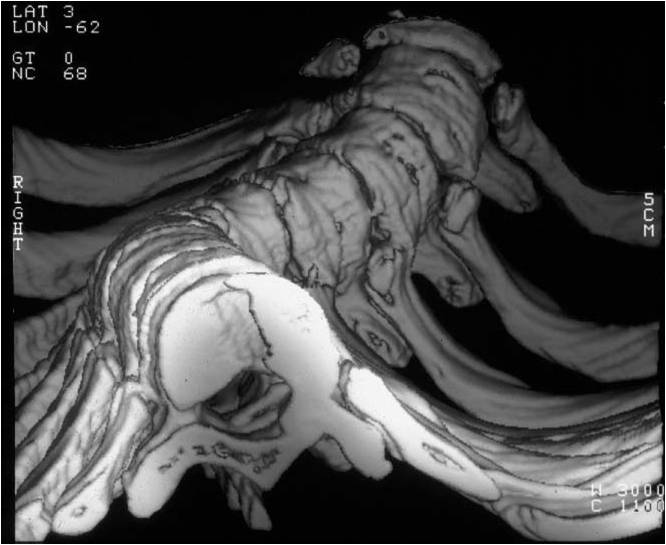 Examples
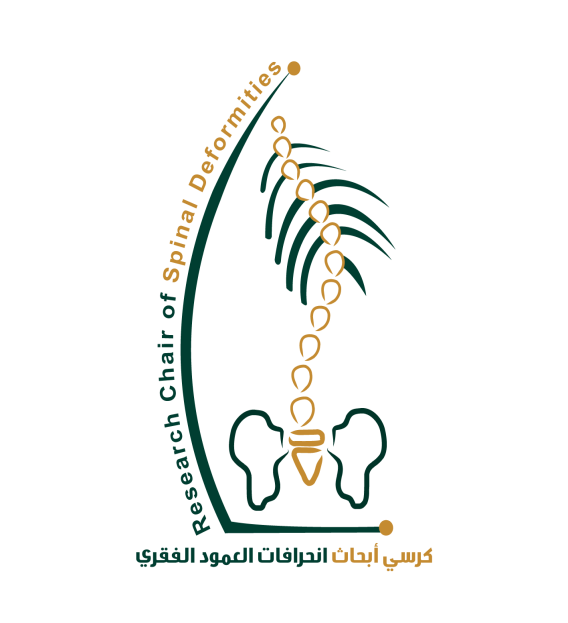 Research Chair of Spinal Deformities
كرسي أبحاث انحرافات العمود الفقري
الحملة الوطنية للتعريف بانحرافات العمود الفقري(جنـــــف)SAUDI SCOLIOSIS
THANKS
0545531933    riyadh